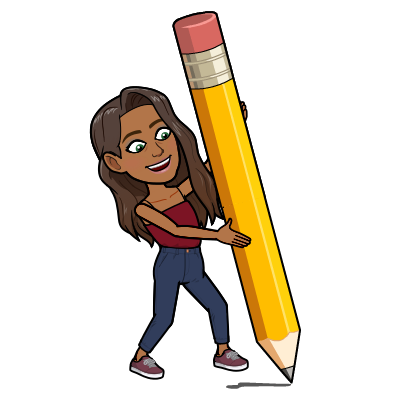 Look at the topic title on the board and choose a settler starter to complete
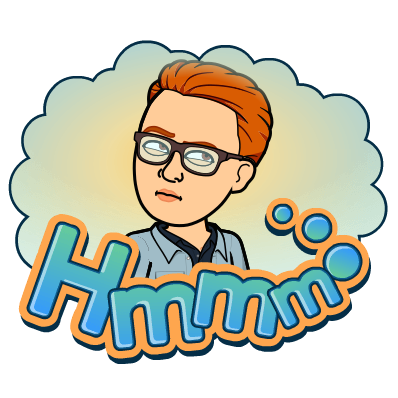 © WE TEACH MFL